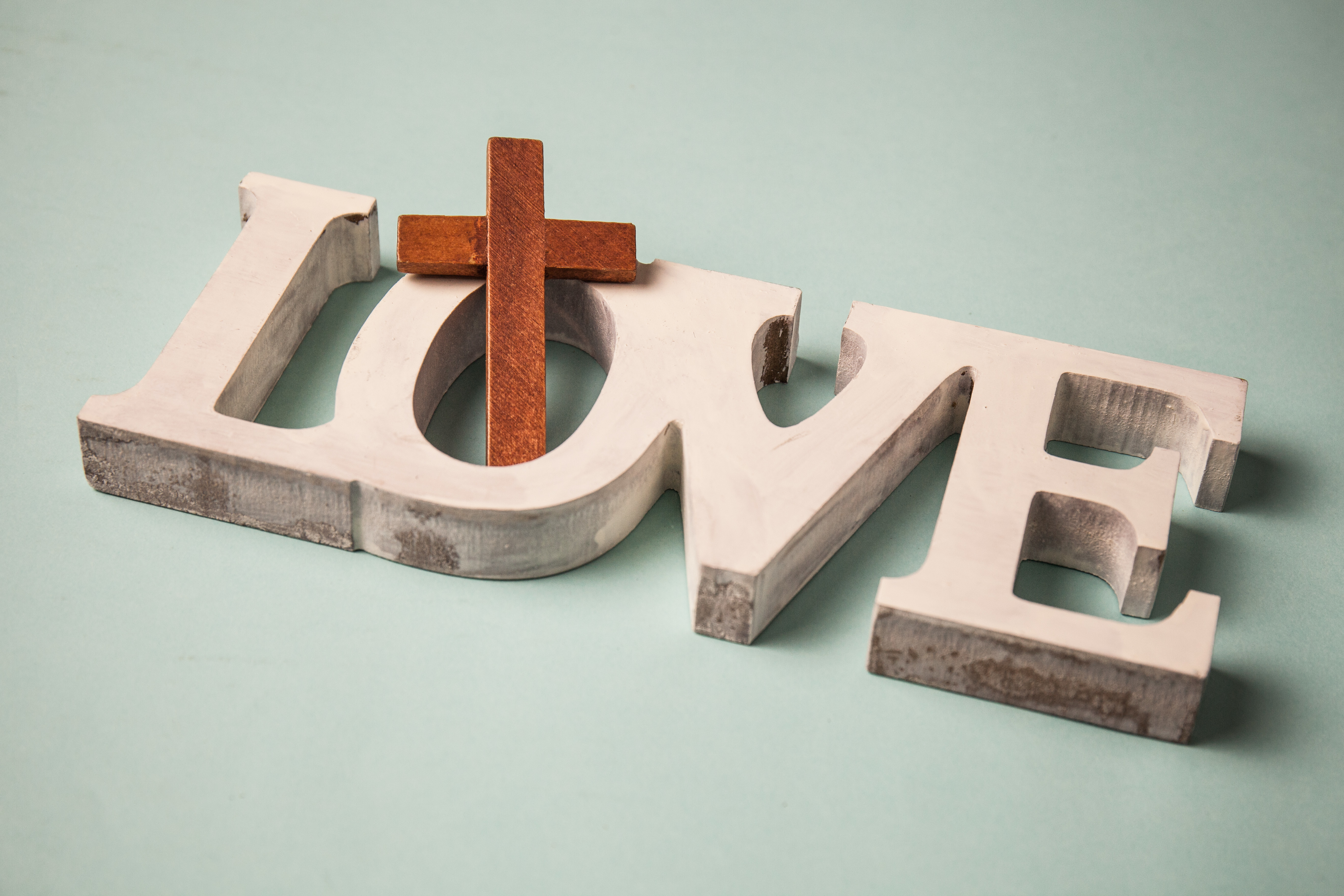 Eyes of Love
“Jesus went about all the cities and villages” 
Matthew 9:35-38.


How far does your personal ministry reach? 
Do you reach beyond where you are planted?
Jesus went through all these locations with 
the purpose of instructing the people
and proclaiming the good news 
of the gospel to them.
Meeting the physical, mental, emotional needs of people creates an environment where they can hear the truth of the gospel in a different way.
How diligently do you study the Scriptures
so you will be prepared to instruct
or proclaim the truth to others?
Are you in touch with the needs of your community?

Are you inwardly or outwardly focused?
Matthew moves from the “what” to the 
“why” of Jesus’ ministry.

“He was moved with compassion” 
simply meaning His heart went out to them.
When you consider the culture around you
or observe the lives of people in your town, 
what emotions do you feel?
“Sheep having no shepherd”
Jesus taught His disciples how to go and 
make disciples around the world, 
because His desire is for people to have 
competent and accurate spiritual leadership.
The harvest is plentiful , 
but the laborers are few.”

Matthew 9: 37b
The problem is not that people wouldn’t
believe in Jesus. 

The problem is there are not enough
laborers to bring in the 
robust harvest.
“Pray earnestly to the Lord of the harvest
to send out laborers into His harvest.”

Matthew 9:38
What do you think is the connection
between your prayers and 
God sending out laborers?
The heart of the Lord of the Harvest is that 
all nations become disciples of Jesus. 

Could it be the laborers are few in our generation because we have failed to 
disciple those that made a decision
to follow Christ?
As we see the world around us with all the turmoil and pain, we cannot stand by and watch others spiral into eternity.
Pray that God will send workers into the harvest and that our eyes will be open to the harvest around us.
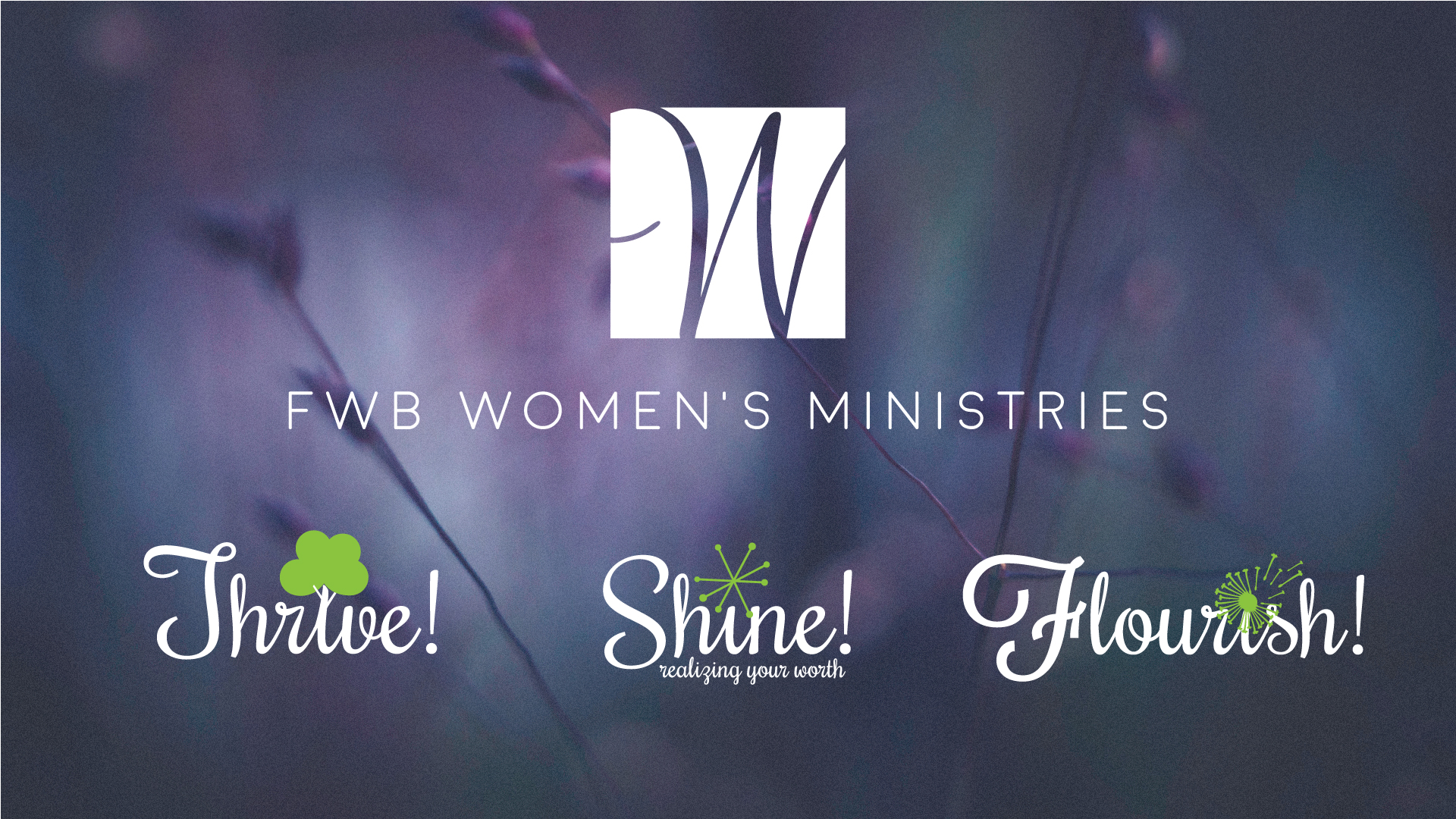